We use too, too much, and too many  to say something is more than we want.
In this case we use too + adjective.
i wish not to feel too bad.
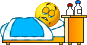 Too  much + uncountable noun.
He’s got too much work to do.
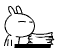 Too  many + countable noun.
I’ve always got too many things to do.
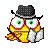 We use not enough to say something is less than we want.
Not + adjective + enough:
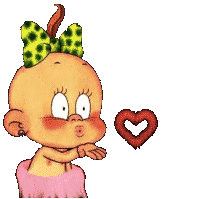 She’s not old enough to talk
Not + verb + enough + noun:
I don’t have enough energy to do anything in the day.
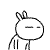 We use enough to say something is the correct number of amount.
Enough + noun:
I earn enough money for the whole family
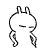 Adjective + enough:
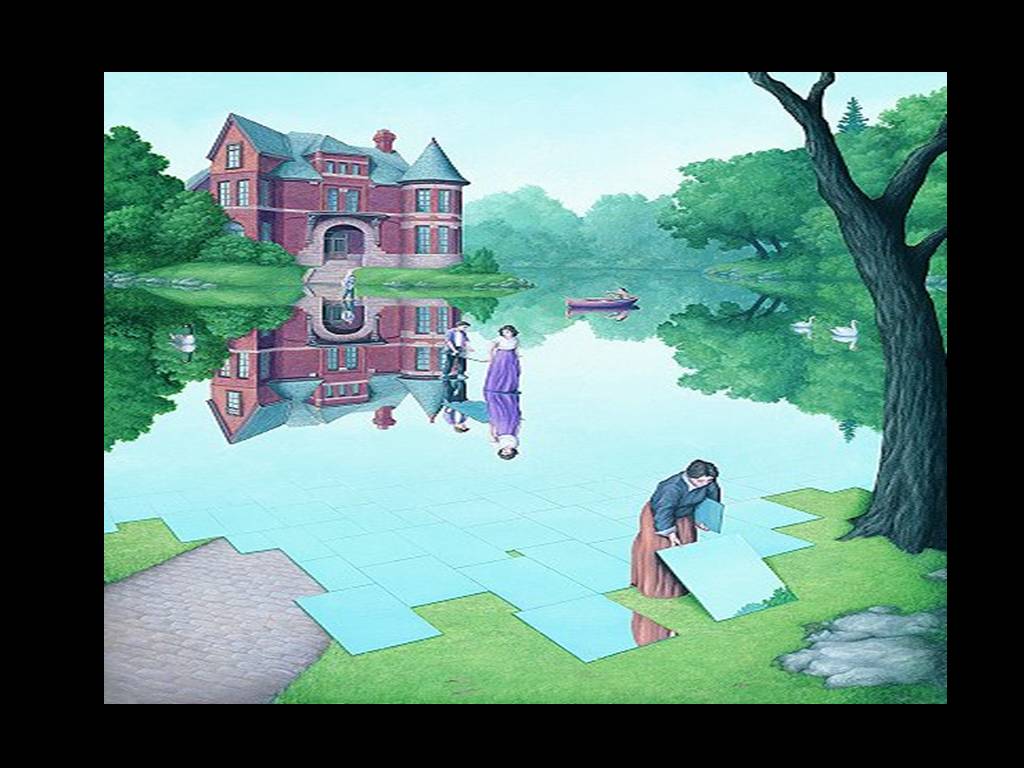 I think this place is big enough for us
We often use the infinitive with to after these phrases: I’ve got too many things to do today.
We don’t use too to mean POSSITIVE: it was really beautiful not it was too beautiful.